Local Tobacco Control ProfilesThursday 4th March
March 2021 update
https://fingertips.phe.org.uk/profile/tobacco-control
This week’s update contained….
QOF & GPPS smoking prevalence 2019/20
GPPS smoking in adults with a long-term mental health condition (% and gap)
NDTMS 2019/20
Emergency hospital admissions for COPD 
Hospital admissions for asthma
Low birth weight of term babies
Smoking quitters
2
Local Tobacco Control Profiles – March 2021 update
Smoking prevalence estimates
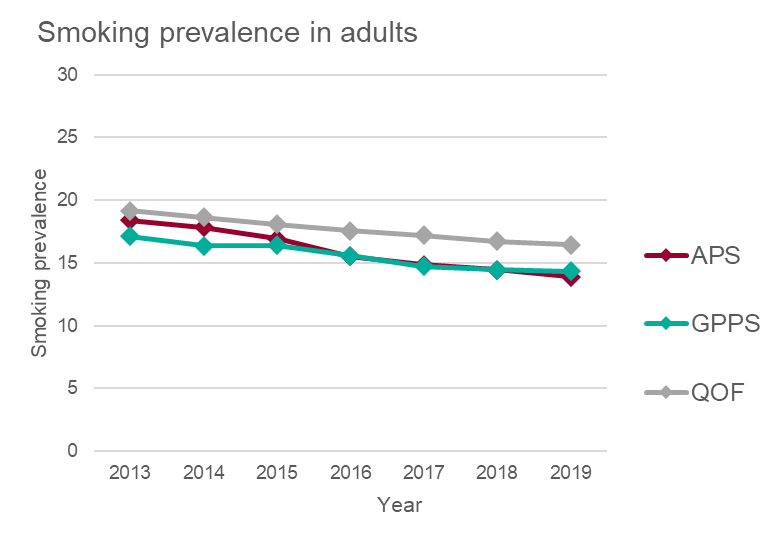 3
Local Tobacco Control Profiles – March 2021 update
About the datasets
4
LTCP data sources and data update Nov 2020
When to use?
APS
Population health monitoring
Monitoring against the Tobacco Control Plan target
Inequalities data
GPPS
Comparing population with a long term mental health condition
QOF
Specific interest in GP practices
5
LTCP data sources and data update Nov 2020
Smoking prevalence in adults (18+) - GPPS
6
Local Tobacco Control Profiles – March 2021 update
Smoking Prevalence in adults (18+) by MH status
7
Local Tobacco Control Profiles – March 2021 update
Smoking prevalence in adults (18+) – gap by mental health status
8
Local Tobacco Control Profiles – March 2021 update
Smoking prevalence in adults with a long term mental health condition (18+) – current smokers
9
Local Tobacco Control Profiles – March 2021 update
Smoking and mental health
10
Local Tobacco Control Profiles – March 2021 update
Trends in smoking prevalence (NDTMS) – all substance
11
Local Tobacco Control Profiles – March 2021 update
Smoking Prevalence (NDTMS) by substance
12
Local Tobacco Control Profiles – March 2021 update
Smoking in high prevalence groups
13
Local Tobacco Control Profiles – March 2021 update
Smokers setting a quit date
Smokers setting a quit date, per 100,000 smokers
Smokers that have successfully quit at 4 weeks, per 100,000 smokers
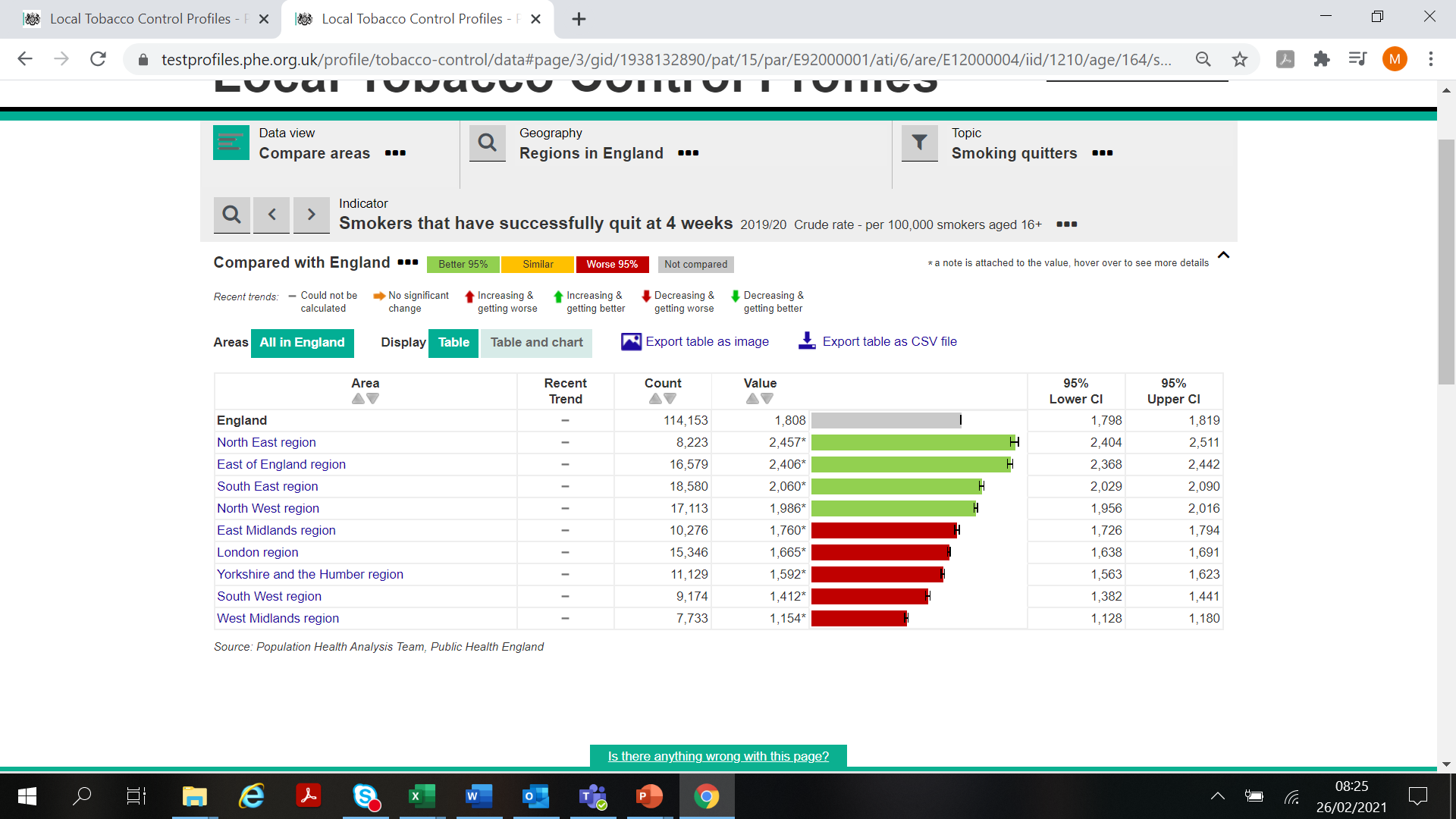 14
Local Tobacco Control Profiles – March 2021 update
Smoking Quitters
15
Local Tobacco Control Profiles – March 2021 update
Further resources
16
Local Tobacco Control Profiles – March 2021 update
Further resources - examples
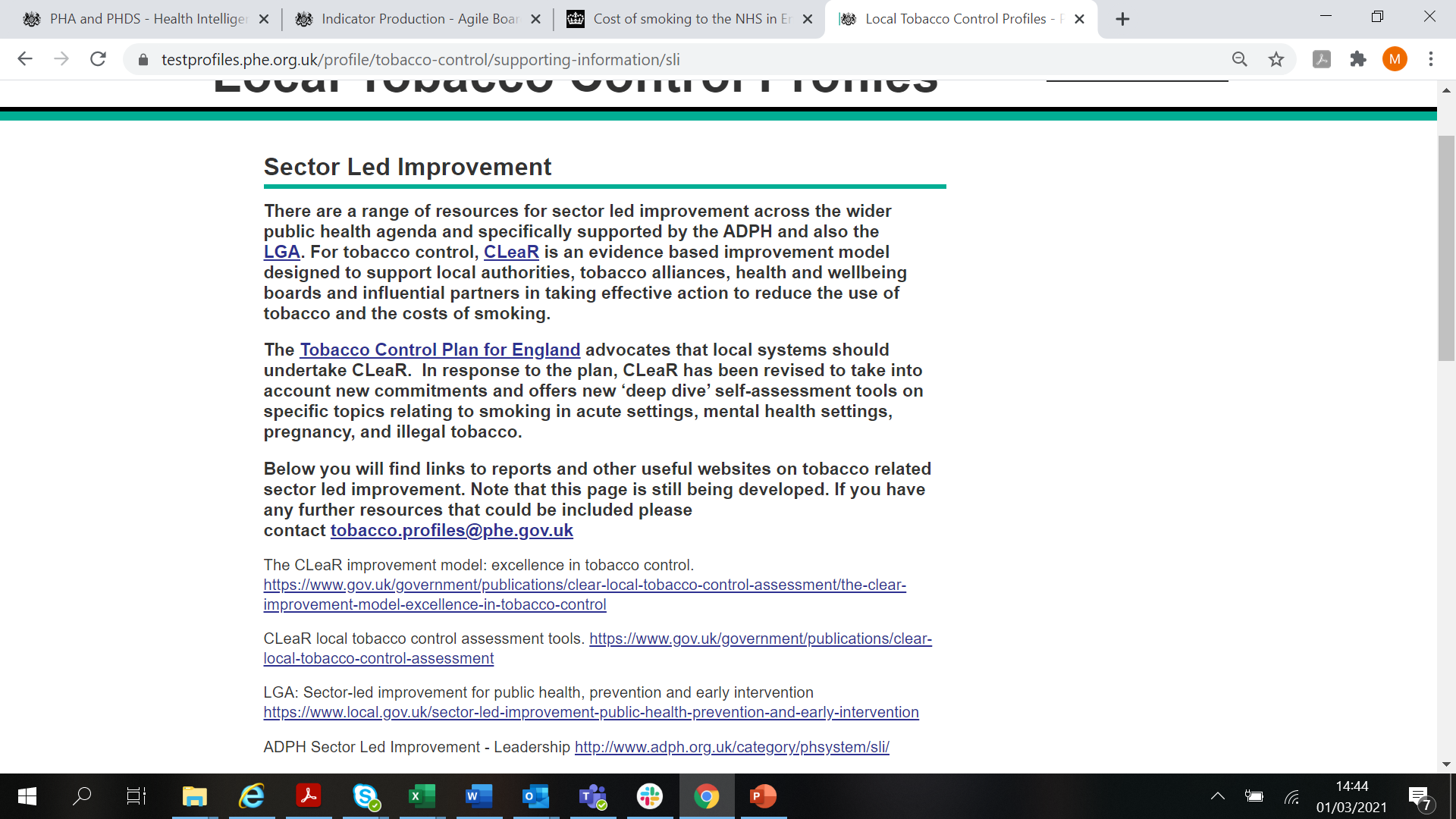 17
Local Tobacco Control Profiles – March 2021 update
Changes to layout
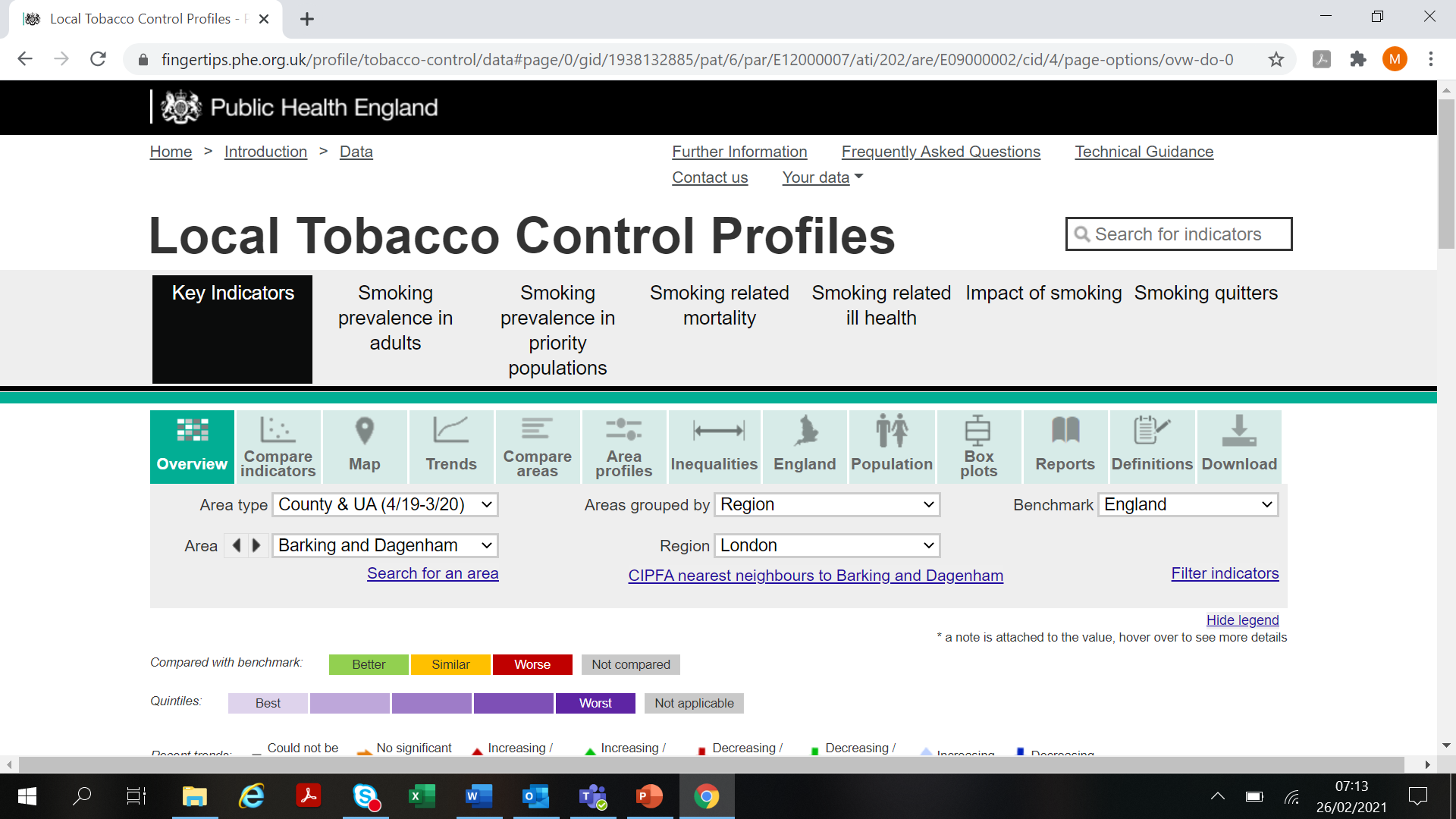 18
Local Tobacco Control Profiles – March 2021 update
Changes to layout
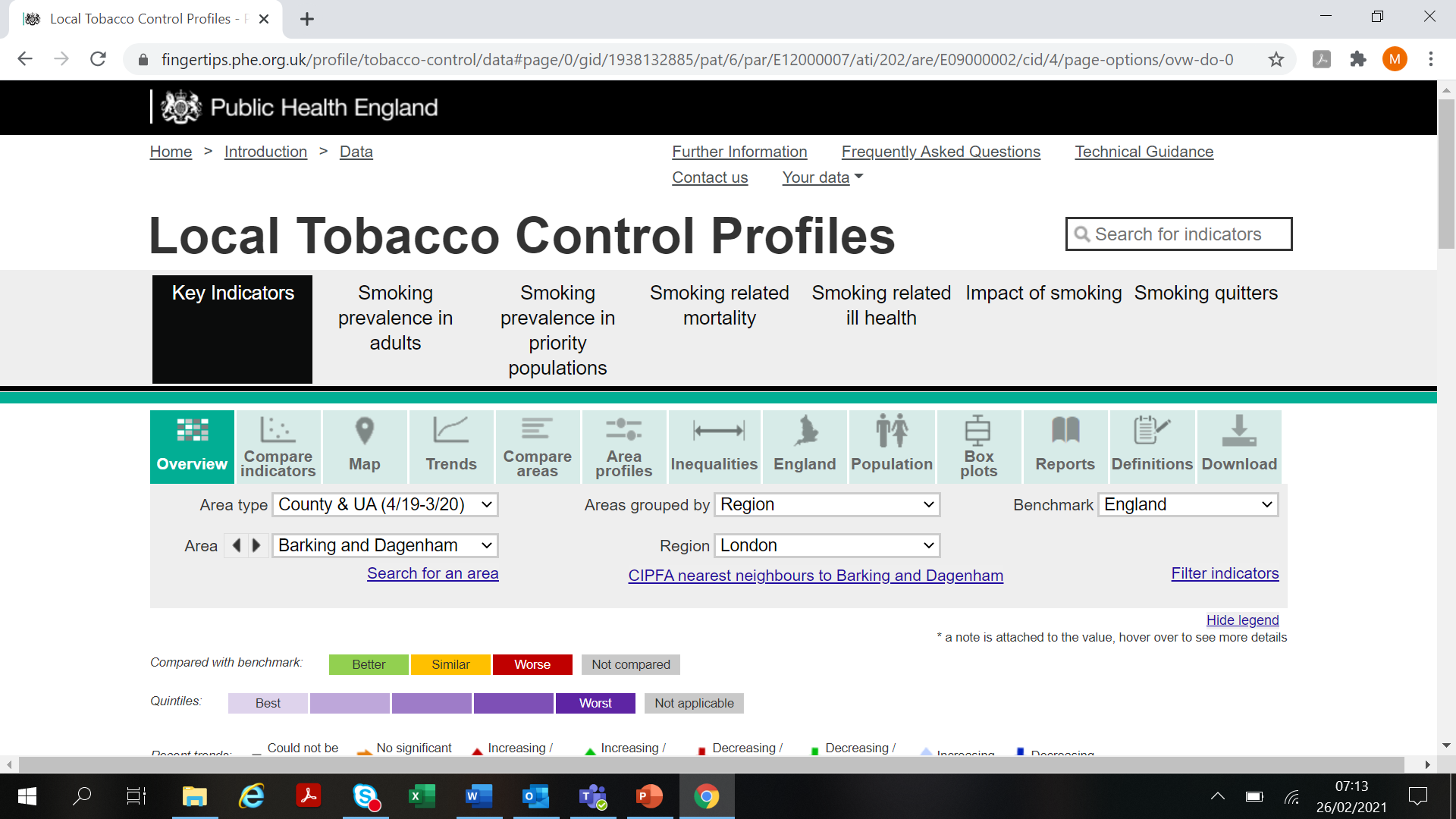 19
Local Tobacco Control Profiles – March 2021 update
Questions or feedback on the webinar
tobacco.profiles@phe.gov.uk
20
Local Tobacco Control Profiles – March 2021 update